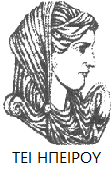 Ελληνική Δημοκρατία
Τεχνολογικό Εκπαιδευτικό Ίδρυμα Ηπείρου
Ψυχοπαθολογία Ενηλίκων
Ενότητα 9: Σεξουαλικές Δυσλειτουργίες
Σιαφάκα Βασιλική
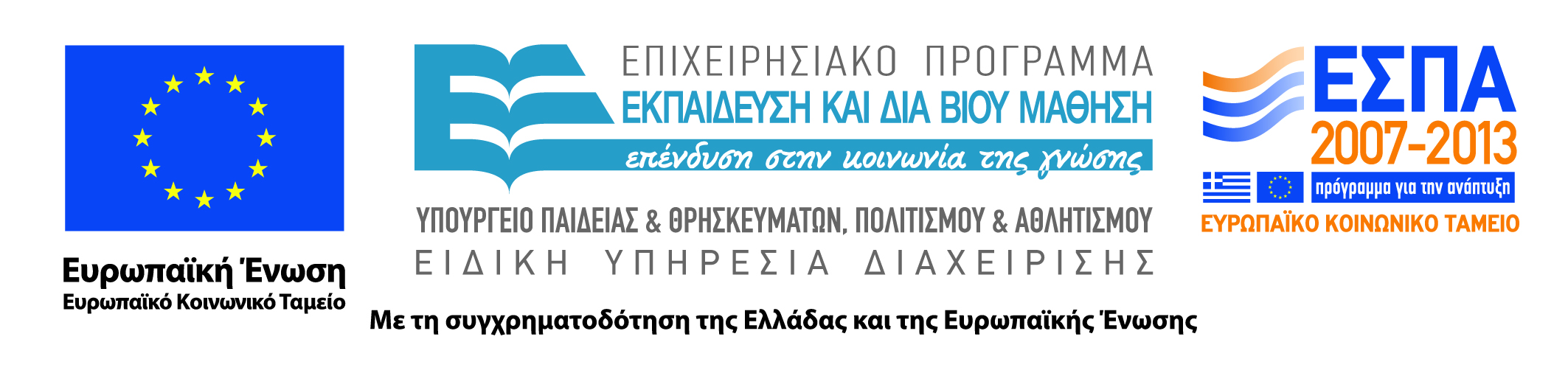 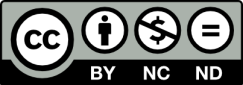 Ανοιχτά Ακαδημαϊκά Μαθήματα στο ΤΕΙ Ηπείρου
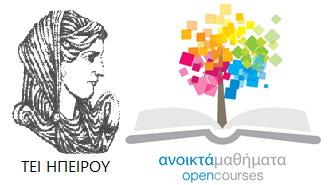 Τμήμα Λογοθεραπείας
Ψυχοπαθολογία Ενηλίκων
Ενότητα 9: Σεξουαλικές Δυσλειτουργίες

Σιαφάκα Βασιλική
Επίκουρος Καθηγήτρια
Ιωάννινα, 2015
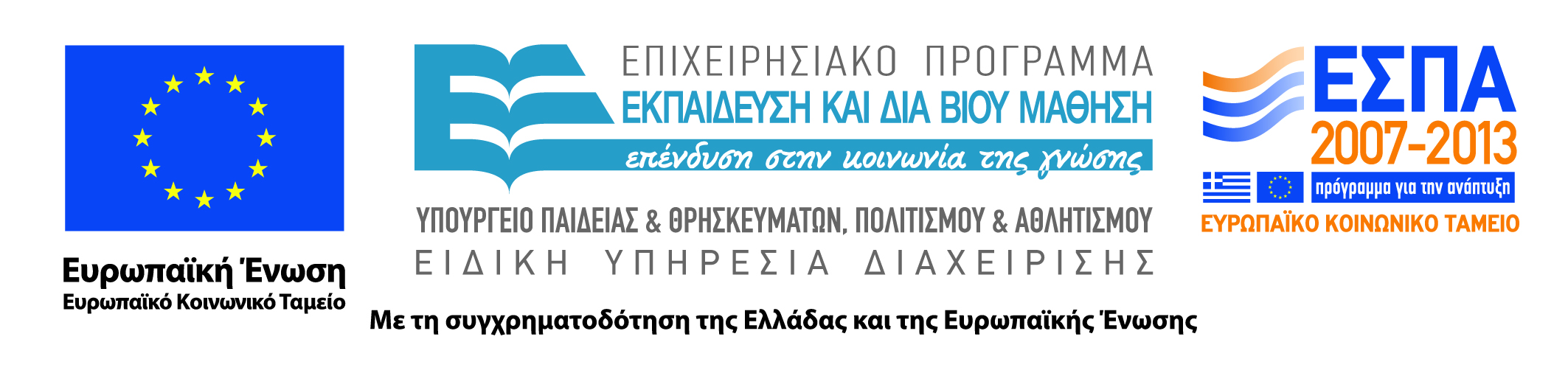 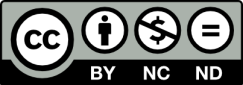 Άδειες Χρήσης
Το παρόν εκπαιδευτικό υλικό υπόκειται σε άδειες χρήσης Creative Commons. 
Για εκπαιδευτικό υλικό, όπως εικόνες, που υπόκειται σε άλλου τύπου άδειας χρήσης, η άδεια χρήσης αναφέρεται ρητώς.
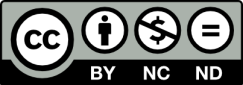 3
Χρηματοδότηση
Το έργο υλοποιείται στο πλαίσιο του Επιχειρησιακού Προγράμματος «Εκπαίδευση και Δια Βίου Μάθηση» και συγχρηματοδοτείται από την Ευρωπαϊκή Ένωση (Ευρωπαϊκό Κοινωνικό Ταμείο) και από εθνικούς πόρους.
Το έργο «Ανοικτά Ακαδημαϊκά Μαθήματα στο TEI Ηπείρου» έχει χρηματοδοτήσει μόνο τη αναδιαμόρφωση του εκπαιδευτικού υλικού.
Το παρόν εκπαιδευτικό υλικό έχει αναπτυχθεί στα πλαίσια του εκπαιδευτικού έργου του διδάσκοντα.
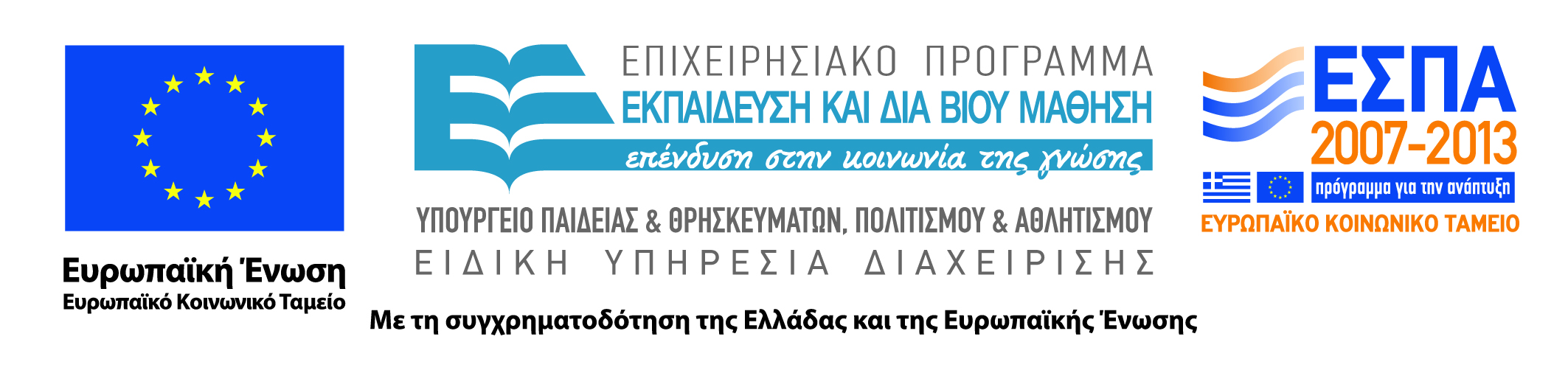 Σκοποί  ενότητας
Με την ολοκλήρωση της ενότητας οι φοιτητές να γνωρίζουν : 
Ποιες είναι οι σεξουαλικές δυσλειτουργίες
Που οφείλονται
Πώς μπορούν να αντιμετωπιστούν
5
Περιεχόμενα ενότητας (1 από 2)
Σεξουαλικές Δυσλειτουργίες: Εισαγωγικά
Σεξουαλικές Διαταραχές Ι
2.1. Διαταραχές της Σεξουαλικής Επιθυμίας
2.2. Διαταραχές της Σεξουαλικής Διέγερσης
Σεξουαλικές Διαταραχές ΙΙ
3.1. Διαταραχές του Οργασμού
6
Περιεχόμενα ενότητας (2 από 2)
Σεξουαλικές Διαταραχές ΙΙΙ
4.1. Διαταραχές Σεξουαλικού Πόνου
Αιτιολογία των σεξουαλικών διαταραχών
Θεραπευτικοί χειρισμοί των σεξουαλικών διαταραχών
7
Σεξουαλικές Δυσλειτουργίες
Σεξουαλικές Δυσλειτουργίες (1 από 2)
Διαταραχές που δεν επιτρέπουν σ' ένα άτομο τη σεξουαλική ευχαρίστηση ή, μερικές φορές, ακόμη και την οποιαδήποτε σεξουαλική επαφή
Συνήθως, αφορούν αναστολές φυσιολογικών αντιδράσεων, της οργασμικής αντίδρασης ή και των δύο, οι οποίες, τελικά, κάνουν την εμπειρία της σεξουαλικής δραστηριότητας δυσάρεστη
Σεξουαλικές Δυσλειτουργίες (2 από 2)
Είναι κοινά φαινόμενα
Ειδικοί τύποι θεραπείας του σεξ ή συνδυασμός θεραπείας του σεξ και ψυχαναλυτικής ψυχοθεραπείας θεωρούνται αποτελεσματικοί
Για την αξιολόγηση της σεξουαλικής λειτουργικότητας του ατόμου, πρέπει να γνωρίζουμε το φυσιολογικό κύκλο των σεξουαλικών αντιδράσεων
Ο κύκλος της σεξουαλικής ανταπόκρισης (1 από 2)
Masters & Johnson (1966): λεπτομερείς περιγραφές αυτού του κύκλου
Τα σεξουαλικά ερεθίσματα προκαλούν χαρακτηριστικές αντιδράσεις σε άντρες και γυναίκες και ολόκληρος ο κύκλος θα μπορούσε να χωριστεί σε τέσσερις φάσεις
Ο κύκλος της σεξουαλικής ανταπόκρισης (2 από 2)
Τέσσερις φάσεις του κύκλου της σεξουαλικής απάντησης
Φάση Ι - Επιθυμία
Φάση II - Διέγερση
Φάση III – Οργασμός
Φάση IV – Χαλάρωση
Σεξουαλικές Δυσλειτουργιές
Βασικό κοινό χαρακτηριστικό:Κάποια διαταραχή στις ψυχοφυσιολογικές διεργασίες που χαρακτηρίζουν τον κύκλο της σεξουαλικής ανταπόκρισης ή πόνος κατά τη συνουσία
Διαταραχές της σεξουαλικής ανταπόκρισης μπορούν να συμβούν σε μια ή περισσότερες από αυτές τις φάσεις
Σεξουαλικές Διαταραχές (1 από 3)
Διαταραχές της Σεξουαλικής Επιθυμίας
• Διαταραχή Υποτονικής Σεξουαλικής Επιθυμίας
• Διαταραχή Σεξουαλικής Αποστροφής
Διαταραχές της Σεξουαλικής Διέγερσης
• Διαταραχή της Σεξουαλικής Διέγερσης στη Γυναίκα
• Διαταραχή της Στύσης στον Άντρα
Σεξουαλικές Διαταραχές (2 από 3)
Διαταραχές του Οργασμού
• Διαταραχή του Οργασμού στη Γυναίκα
• Διαταραχή του Οργασμού στον Άντρα
• Πρόωρη Εκσπερμάτωση
Σεξουαλικές Διαταραχές (3 από 3)
Διαταραχές Σεξουαλικού Πόνου
• Δυσπαρεύνεια= επεισόδια πόνου στα γεννητικά    όργανα πριν, κατά ή μετά τη συνουσία
• Κολεόσπασμος= ακούσια μυϊκή σύσπαση του    κατώτερου τριτημορίου του κόλπου που    εμποδίζει την είσοδο του πέους και τη συνουσία
Σεξουαλικές Διαταραχές – Αιτιολογία  (1 από 8)
Χρόνιες σωματικές νόσοι Μπορεί να επηρεάσουν αρνητικά τη σεξουαλική επιθυμία(π.χ. σακχαρώδης διαβήτης, ορμονικές διαταραχές, σύνδρομο χρόνιας κόπωσης, υπέρταση, καρδιολογικά προβλήματα, αλκοολισμός, χρήση φαρμάκων κ.ά.)
Σεξουαλικές Διαταραχές – Αιτιολογία  (2 από 8)
Χρόνιες σωματικές νόσοι: Συνοδεύονται από παράγοντες που μπορεί να επηρεάσουν τη σεξουαλική λειτουργικότητα 
  Αδυναμία  Πόνος  Προβλήματα με τη σωματική εικόνα      (π.χ. κολοστομία,  μαστεκτομή)   Κατάθλιψη  - Φόβος θανάτου
Σεξουαλικές Διαταραχές – Αιτιολογία (3 από 8)
Η αποστροφή για τη σεξουαλική επαφή μπορεί:  να εστιάζεται σε κάποια συγκεκριμένη πλευρά      της  σεξουαλικής εμπειρίας  να υπάρχει γενικευμένη αποστροφή για κάθε     σεξουαλικό ερέθισμα
Ορισμένα άτομα μπορεί να παθαίνουν ακόμα και κρίσεις πανικού, αν βρεθούν αντιμέτωπα με μια σεξουαλική συνθήκη
Σεξουαλικές Διαταραχές – Αιτιολογία (4 από 8)
Χαμηλή αυτοεκτίμηση (π.χ. σχετικά με το σώμα του, τις επιδόσεις κ.ά.)
Παράλογες πεποιθήσεις και στάσεις (π.χ. το άτομο μπορεί να πιστεύει πως πρέπει να είναι πάντα έτοιμο για σεξουαλική επαφή, να έχει πάντα οργασμό και να απολαμβάνει το σεξ)
Σεξουαλικές Διαταραχές – Αιτιολογία (5 από 8)
Σεξουαλική κακοποίηση κατά το παρελθόν (π.χ. βιασμός)
Αυστηρή ανατροφή
Έντονο άγχος
Ενοχή για το σεξ,  αντίληψη ότι το σεξ είναι αμαρτία και ότι τα γεννητικά όργανα είναι «βρώμικα»
Σεξουαλικές Διαταραχές – Αιτιολογία (6 από 8)
Ασυνείδητες αιμομικτικές επιθυμίες
Αντίθεση του άντρα σε σχέδια εγκυμοσύνης του ζευγαριού
Εχθρότητα και θυμός ή αμφιθυμία για τη σύντροφο κ.ά.
Σεξουαλικές Διαταραχές – Αιτιολογία (7 από 8)
Συσχέτιση με παιδικές εμπειρίες ή με τρέχουσες καταστάσεις:  δημιουργία αναπτυξιακά ενός τιμωρητικού υπερεγώ ή     αισθημάτων ανεπάρκειας συγκρούσεις ανάμεσα σε αισθήματα στοργής και τις      σεξουαλικές επιθυμίες προς τη γυναίκα  ηθικές αναστολές θυμός προς τη σύντροφο
Σεξουαλικές Διαταραχές – Αιτιολογία (8 από 8)
Για τη στυτική δυσλειτουργία: Κάποια μορφή απειλής προκαλεί άγχος  διαταραχή
Κοινό: το άγχος του ατόμου «να τα καταφέρει» ή να αποδώσει
Δεν αποκλείεται να υπάρχει και κάποια βιολογική ευαλωτότητα στον αγγειακό μηχανισμό
Θεραπευτικοί χειρισμοί των σεξουαλικών διαταραχών (1 από 4)
Προληπτικά: Σωστή σεξουαλική διαπαιδαγώγηση
Λήψη λεπτομερούς ιατρικού ιστορικού
Λήψη ιστορικού των συμπτωμάτων της δυσλειτουργίας
Ιστορικό λήψης αλκοόλ και ουσιών
Οικογενειακό ιστορικό
Ιστορικό ψυχοσεξουαλικής ανάπτυξης
Θεραπευτικοί χειρισμοί των σεξουαλικών διαταραχών (2 από 4)
Θεραπεία ζεύγους Θεραπευτής εξετάζει:α. πως το κάθε μέλος του ζευγαριού αντιλαμβάνεται      το πρόβλημαβ. ποιος από τους δυο ενδιαφέρεται περισσότερο     για το σεξγ. ποιος από τους δυο αποδέχεται περισσότερο την      ψυχοθεραπεία
Θεραπευτικοί χειρισμοί των σεξουαλικών διαταραχών (3 από 4)
Τεχνικές των Master and Johnson Βασίζονται σε τεχνικές θεραπείας συμπεριφοράς και επικεντρώνονται στο ζευγάρι και όχι στο δυσλειτουργικό μέλος της δυάδας
Θεραπευτικοί χειρισμοί των σεξουαλικών διαταραχών (4 από 4)
Απαραίτητο και τα δύο μέλη της δυάδας:  να συμμετέχουν στη θεραπεία   να μάθουν να γνωρίζουν τόσο τα δικά τους       συναισθήματα και επιθυμίες, όσο και του /      της συντρόφου  να βελτιώσουν τη μεταξύ τους επικοινωνία
28
Θεραπευτική προσέγγιση των Master and Johnson (1 από 2)
Η θεραπεία βασίζεται στο γεγονός ότι το άγχος για σεξουαλική απόδοση, αλλά και οι απαιτήσεις του(της) συντρόφου για σεξουαλική απόδοση, εντείνουν ή / και διαιωνίζουν τη Σεξουαλική Δυσλειτουργία
Η θεραπεία γίνεται με δύο συνθεραπευτές  (άντρα και γυναίκα)
Θεραπευτική προσέγγιση των Master and Johnson (2 από 2)
Οι συνεδρίες εστιάζονται στην:  αντικατάσταση κάθε εσφαλμένης πεποίθησης     ή άγνοιας γύρω από τη  σεξουαλική λειτουργία στην υποστήριξη - ενθάρρυνση στη βελτίωση της επικοινωνίας του ζευγαριού  στην κατάργηση κάθε απαίτησης για     σεξουαλική απόδοση
Ατομική ψυχοθεραπεία (1 από 2)
Κλασική ψυχοδυναμική θεωρία : Οι Σεξουαλικές Δυσλειτουργίες έχουν τις ρίζες τους στις εμπειρίες της πρώτης παιδικής ηλικίας και στις ενδοψυχικές συγκρούσειςΣτόχος της θεραπείας: η συνειδητοποίηση των απωθημένων εμπειριών
Όταν φόβοι και φαντασίες έρχονται στην επιφάνεια και γίνονται κατανοητοί, τα συμπτώματα των Σεξουαλικών Δυσλειτουργιών συνήθως μετριάζονται
Ατομική ψυχοθεραπεία (2 από 2)
Χρήσιμη σε ζευγάρια που έχουν κι άλλα προβλήματα στις σχέσεις τους
Οι συνεδρίες εστιάζονται: στις ψυχολογικές συγκρούσεις και στις     διαστρεβλώσεις της επικοινωνίας που     παρεμποδίζουν τη σχέση   στα προβλήματα που συχνά ξεκινούν από τις     παιδικές συγκρούσεις του κάθε συντρόφου
Θεραπεία συμπεριφοράς
Η τεχνική της συστηματικής απευαισθητοποίησης έχει χρησιμοποιηθεί και σε σεξουαλικές καταστάσεις που δημιουργούν άγχος
Προσδιορισμός των καταστάσεων που δημιουργούν άγχος και συμπτώματα 
Ο θεραπευτής στοχεύει στην απευαισθητοποίηση απ' αυτές τις αγχογόνες καταστάσεις
Βιβλιογραφία
Ευθυμίου, Κ., Μαυροειδή, Α., Παυλάτου, Ε. και Καλαντζή-Αζίζι, Α. (2006). Πρώτες  βοήθειες ψυχικής υγείας. 
     Ένας οδηγός για τις ψυχικές διαταραχές και την αντιμετώπισή τους. Αθήνα: Ελληνικά Γράμματα.
Mάνου, Ν. (1998). Βασικά Στοιχεία Κλινικής Ψυχιατρικής. Θεσσαλονίκη: University Studio Press.
Παπακώστας, Γ. (1994). Γνωσιακή Ψυχοθεραπεία: Θεωρία και Πράξη. Αθήνα: Εκδόσεις Ινστιτούτο Έρευνας της 
     Συμπεριφοράς. 
Σίμος, Γ. (2010). Γνωστική Συμπεριφοριστική Θεραπεία: Ένας οδηγός για την κλινική πράξη. Αθήνα: Εκδόσεις 
     Πατάκη.
Fenwick, E.(1998). Οδηγός σεξουαλικής αγωγής για νέους : Ένας απλός και κατανοητός οδηγός για τις 
     σωματικές, συναισθηματικές και σεξουαλικές μεταβολές της εφηβείας. 2η έκδ. - Αθήνα : Εκδόσεις Πατάκη.
Getzfeld, A.(2009).Βασικά στοιχεία ψυχοπαθολογίας. Πάτρα : Gotsis
Κaplan, H.I.S. and B.J. Sadock (2000). Ψυχιατρική, τόμος Β’. Αθήνα: Ιατρικές Εκδόσεις Λίτσας.
Kelly, G.F. (1998). Sexuality Today: the Human Perspective. Boston: McGraw Hill.
Kring, Α., Davison, G., Neale, J., & Johnson, S.(2010). Ψυχοπαθολογία. Αθήνα : Gutenberg

Laws, D.R. & O’ Donohue W. (eds.) Sexual Deviance: Theory, Assessment and Treatment. N.Y.C.: Guilford Press.
Muzan, M.(1994). Η άλλη σεξουαλικότητα : Επτά ψυχαναλυτικά δοκίμια για τις σεξουαλικές διαστροφές. 
     Αθήνα : Νεφέλη.
Χρήσιμες ιστοσελίδες
http://www.psychiatry-pulse.gr/yliko/arieti.pdf 
http://www.helpguide.org/articles
http://my.clevelandclinic.org/health/diseases_conditions/hic_An_Overview_of_Sexual_Dysfunction
https://www.mentalhelp.net/articles/sexual-disorders/
http://www.ncbi.nlm.nih.gov/pmc/articles/PMC2695750/
http://www.mayoclinic.org/diseases-conditions/female-sexual-dysfunction/basics/definition/con-20027721
35
Σημείωμα Αναφοράς
Copyright Τεχνολογικό Ίδρυμα Ηπείρου. <Σιαφάκα Βασιλική>.
 <Ψυχοπαθολογία Ενηλίκων>. 
Έκδοση: 1.0 <Ιωάννινα>, 2015. Διαθέσιμο από τη δικτυακή διεύθυνση:
http://eclass.teiep.gr/courses/LOGO102
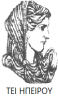 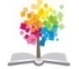 36
ΑΓΧΩΔΕΙΣ ΔΙΑΤΑΡΑΧΕΣ, Ενότητα 2, ΤΜΗΜΑ ΛΟΓΟΘΕΡΑΠΕΙΑΣ, ΤΕΙ ΗΠΕΙΡΟΥ - Ανοιχτά Ακαδημαϊκά Μαθήματα στο ΤΕΙ Ηπείρου
Σημείωμα Αδειοδότησης
Το παρόν υλικό διατίθεται με τους όρους της άδειας χρήσης Creative Commons Αναφορά Δημιουργού-Μη Εμπορική Χρήση-Όχι Παράγωγα Έργα 4.0 Διεθνές [1] ή μεταγενέστερη. Εξαιρούνται τα αυτοτελή έργα τρίτων π.χ. φωτογραφίες, Διαγράμματα κ.λ.π., τα οποία εμπεριέχονται σε αυτό και τα οποία αναφέρονται μαζί με τους όρους χρήσης τους στο «Σημείωμα Χρήσης Έργων Τρίτων».
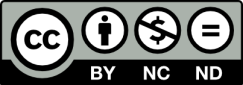 Ο δικαιούχος μπορεί να παρέχει στον αδειοδόχο ξεχωριστή άδεια να  χρησιμοποιεί το έργο για εμπορική χρήση, εφόσον αυτό του  ζητηθεί.
[1]
http://creativecommons.org/licenses/by-nc-nd/4.0/deed.el
Τέλος Ενότητας
Επεξεργασία: <Τσάνταλη Ελένη>
<Ιωάννινα>, 2015
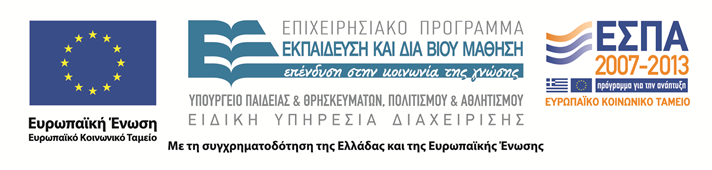 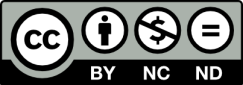 Σημειώματα
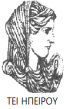 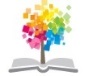 39
ΣΕΞΟΥΑΛΙΚΕΣ ΔΥΣΛΕΙΤΟΥΡΓΙΕΣ, Ενότητα 9, ΤΜΗΜΑ ΛΟΓΟΘΕΡΑΠΕΙΑΣ, ΤΕΙ ΗΠΕΙΡΟΥ - Ανοιχτά Ακαδημαϊκά Μαθήματα στο ΤΕΙ Ηπείρου
Διατήρηση Σημειωμάτων
Οποιαδήποτε  αναπαραγωγή ή διασκευή του υλικού θα πρέπει  να συμπεριλαμβάνει:

το Σημείωμα Αναφοράς
το  Σημείωμα Αδειοδότησης
τη Δήλωση Διατήρησης Σημειωμάτων
το Σημείωμα Χρήσης Έργων Τρίτων (εφόσον υπάρχει) 

μαζί με τους συνοδευόμενους υπερσυνδέσμους.
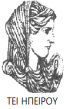 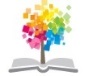 40
ΣΕΞΟΥΑΛΙΚΕΣ ΔΥΣΛΕΙΤΟΥΡΓΙΕΣ, Ενότητα 9, ΤΜΗΜΑ ΛΟΓΟΘΕΡΑΠΕΙΑΣ, ΤΕΙ ΗΠΕΙΡΟΥ - Ανοιχτά Ακαδημαϊκά Μαθήματα στο ΤΕΙ Ηπείρου
Τέλος Ενότητας
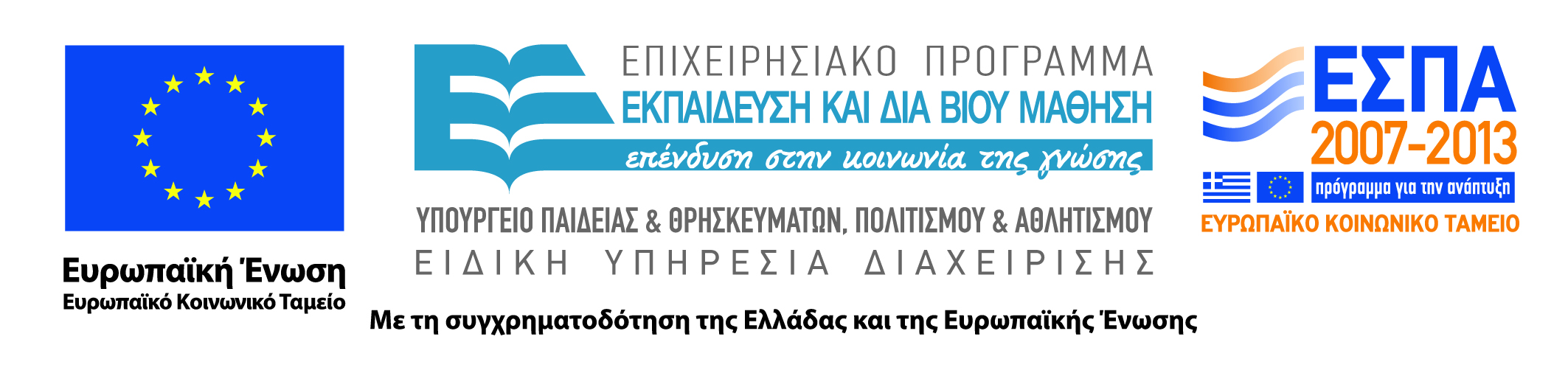 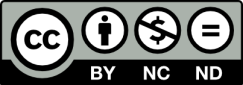